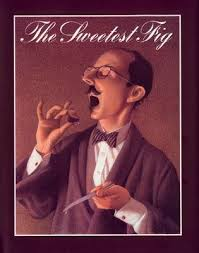 Admiring
Gaze
Furious
“They are admiring my suit.”
Admiring - to look up to something; to think highly of someone
I admire all the hard work of my students!
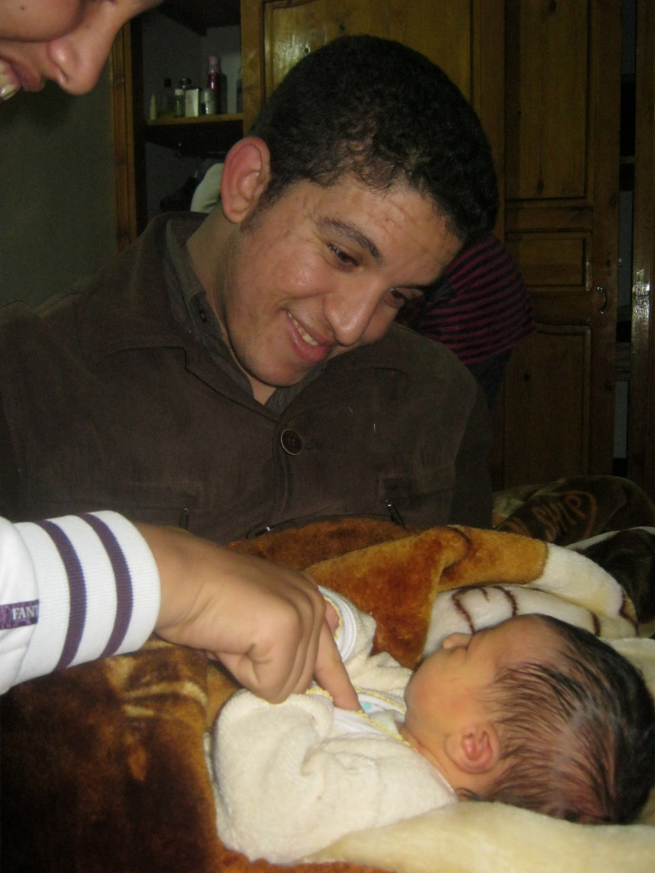 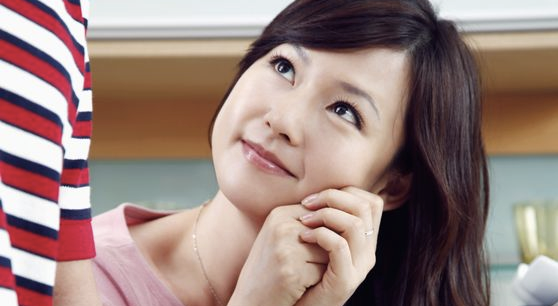 “Each night before he went to sleep, he gazed into the mirror.”
Gazed -  a look steadily at something with great curiosity or pleasure
Martin gazed longingly at the scrumptious chocolate cake.
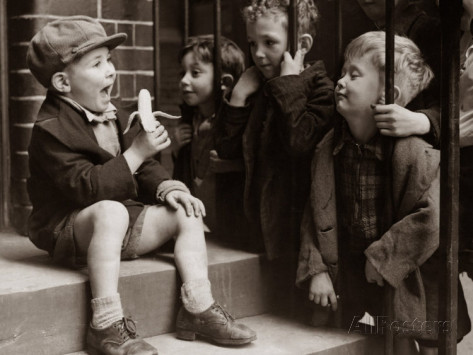 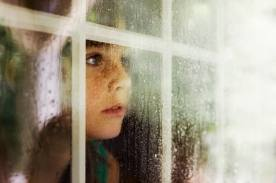 “Bilbot was furious!”
Furious – full of anger
After cheating on his test, Logan’s mother was furious!
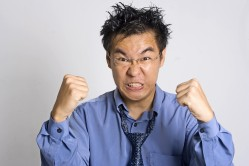 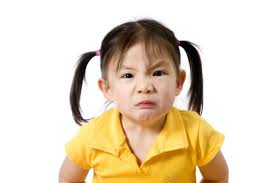 Admiring
Gaze
Furious